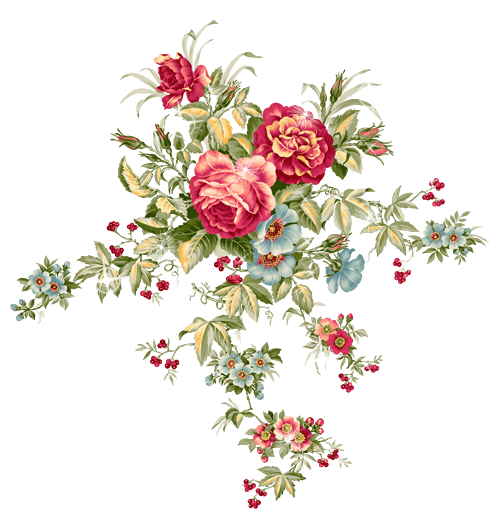 Технологический приём «Раскраска»
Букет для милой мамочки!
Презентация для внеклассного мероприятия,  2 класс
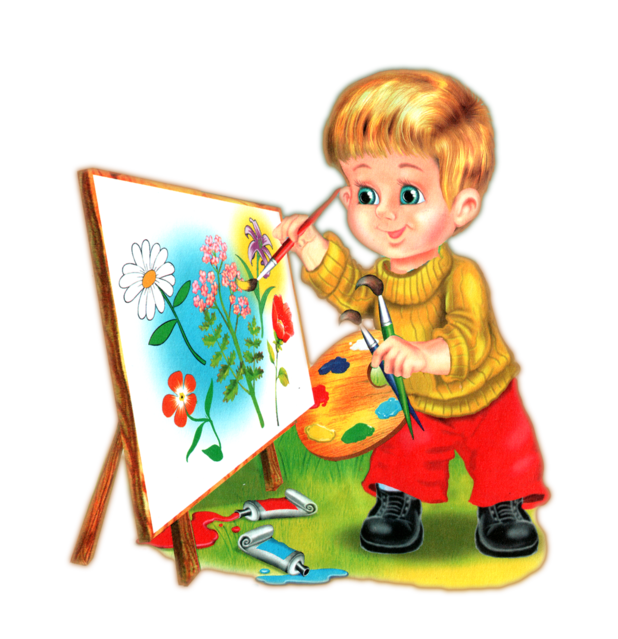 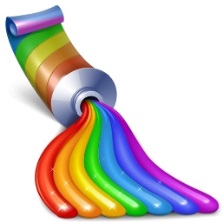 Составил Магомедалиев Р.С.,
учитель начальных классов 
МБОУ «МестерухскаяСОШ»
Ахвахского р-на РД
Ребята!
Я увлекаюсь фотографиями 
И фотографировал ваших мам. 
Чтобы фотография
получился красивым,
нужно разгадать загадки.
Если ответ правильный – 
появится следующая 
загадка, а фотография станет
  разноцветным.А в конце мы раск
расим букет и подарим мамам
Успехов!
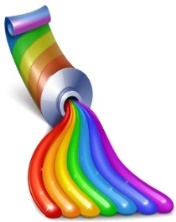 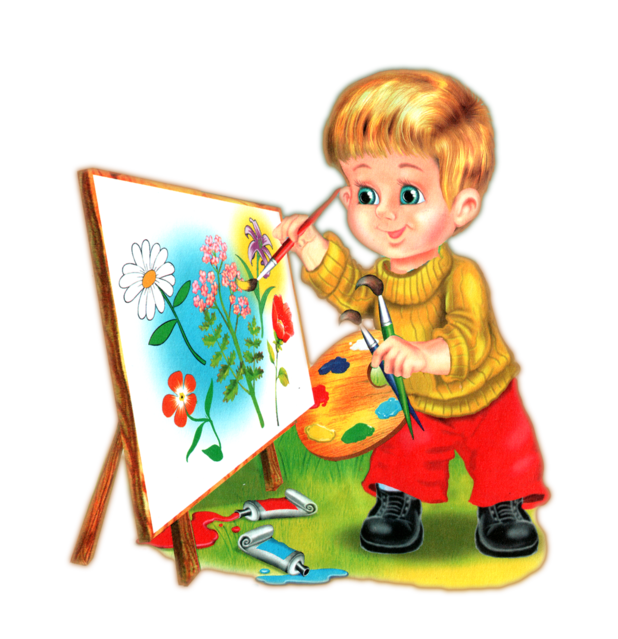 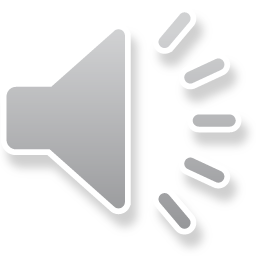 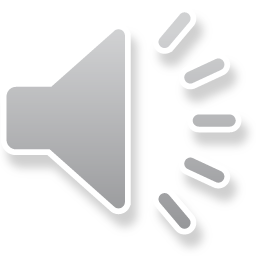 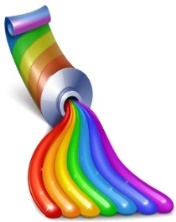 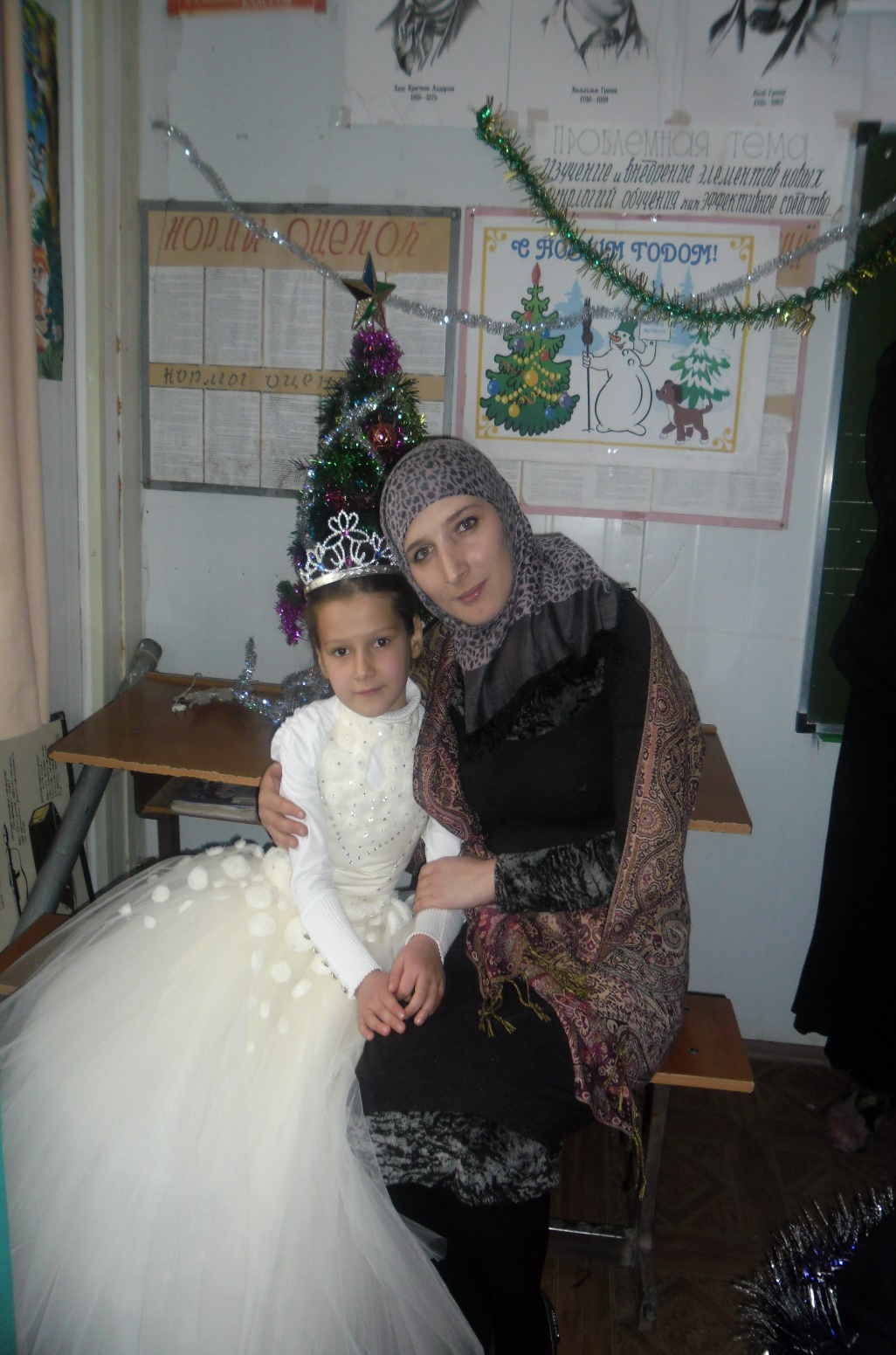 Тает снежок,Ожил лужок,
День прибывает.
Когда это бывает?
8 МАРТА!
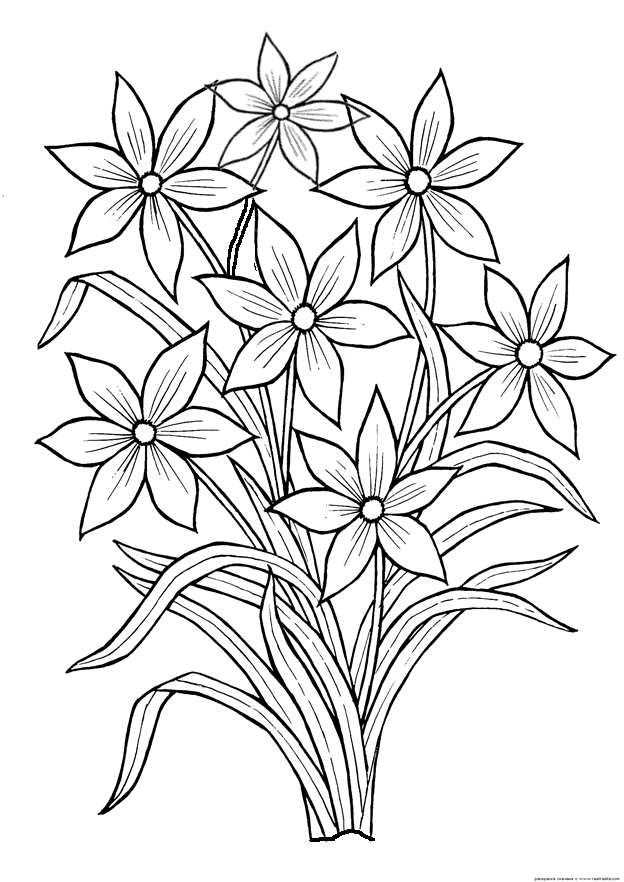 зимой
весной
летом
осенью
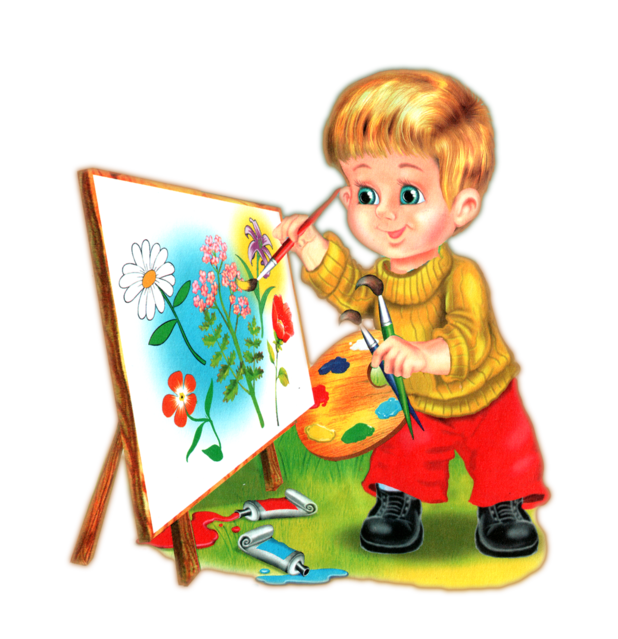 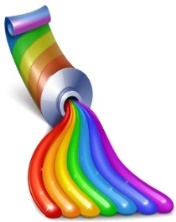 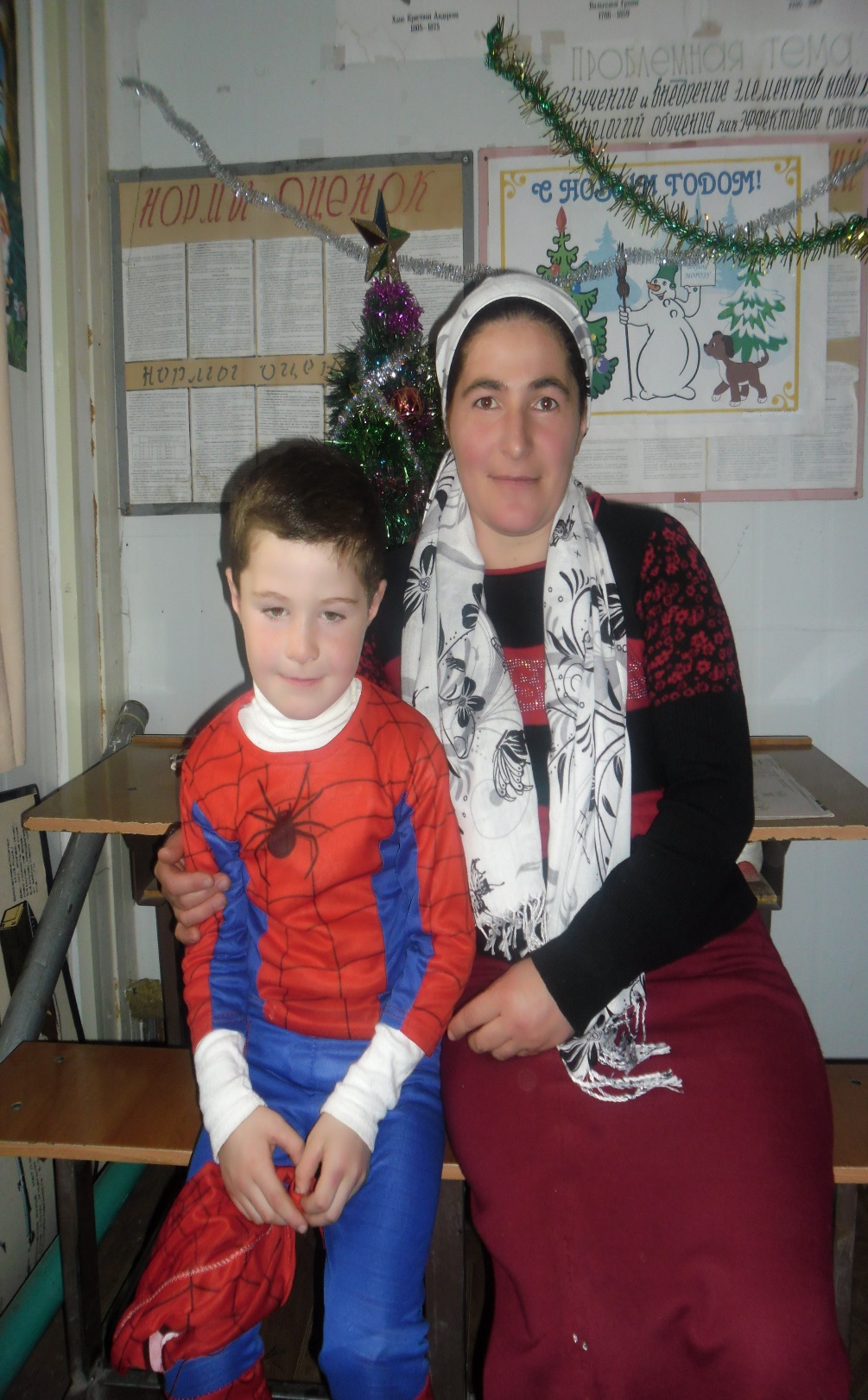 8 МАРТА!
В голубенькой рубашке
Бежит по дну овражка.
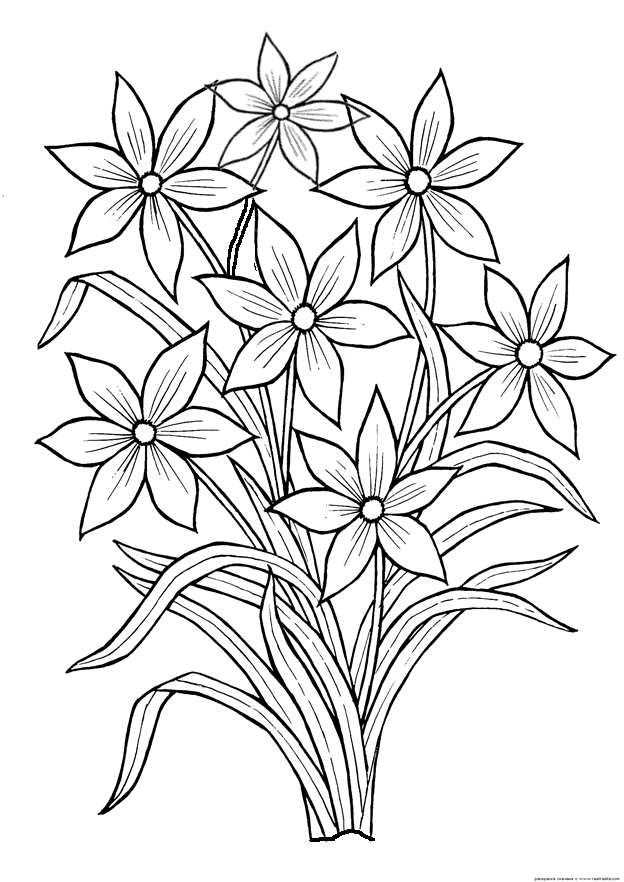 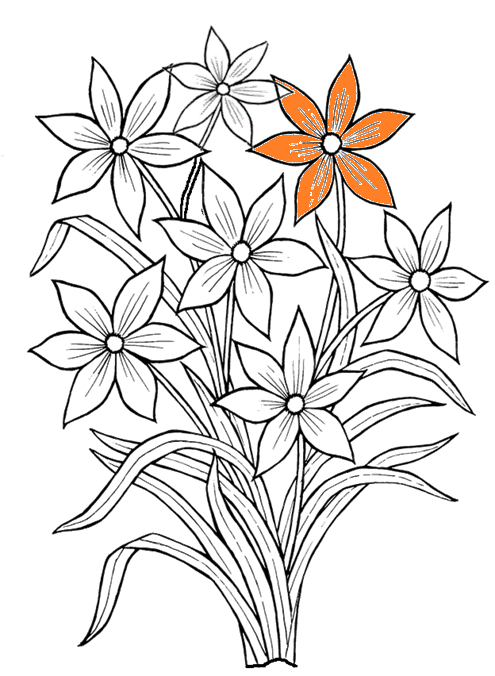 дождь
лужа
ручеёк
сосулька
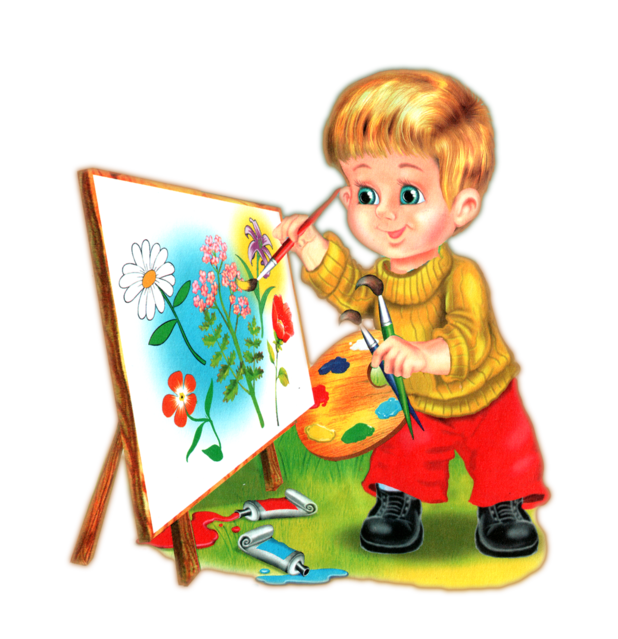 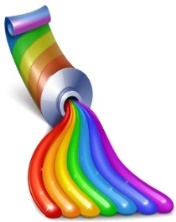 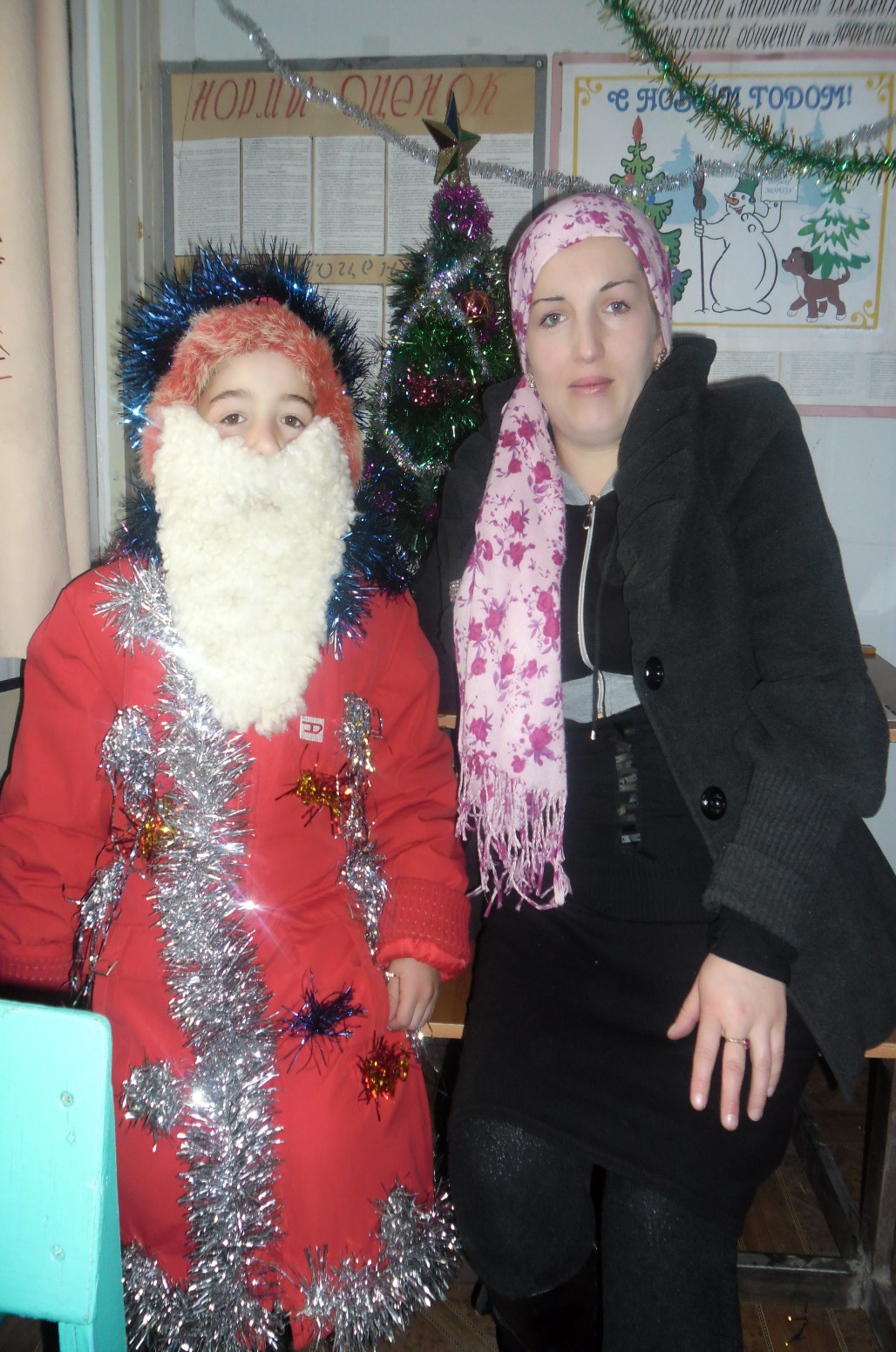 Первым вылез 
из землицы на проталинке.
Он мороза не боится,
Хоть и маленький.
8 МАРТА!
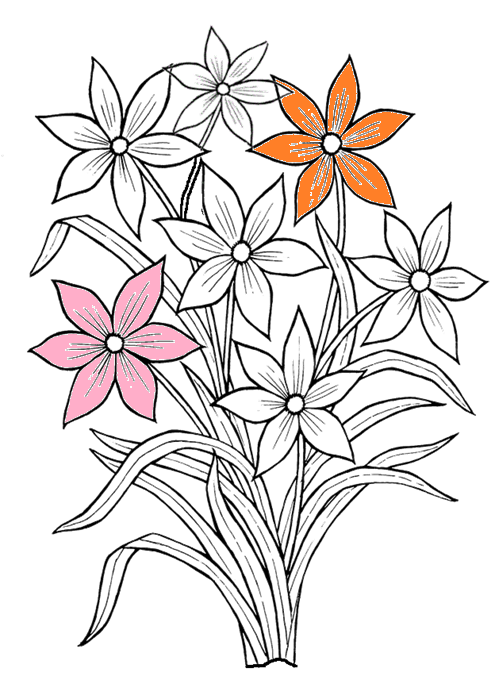 подснежник
ландыш
ромашка
одуванчик
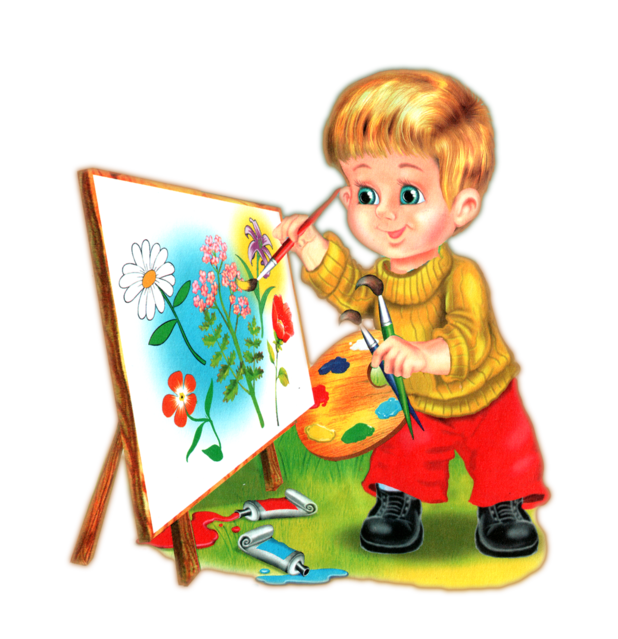 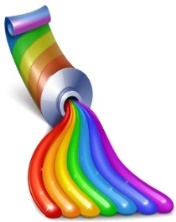 Здесь на ветке чей-то дом,
Ни дверей в нём, ни окон.
Но птенцам там жить тепло.
Дом такой зовут…
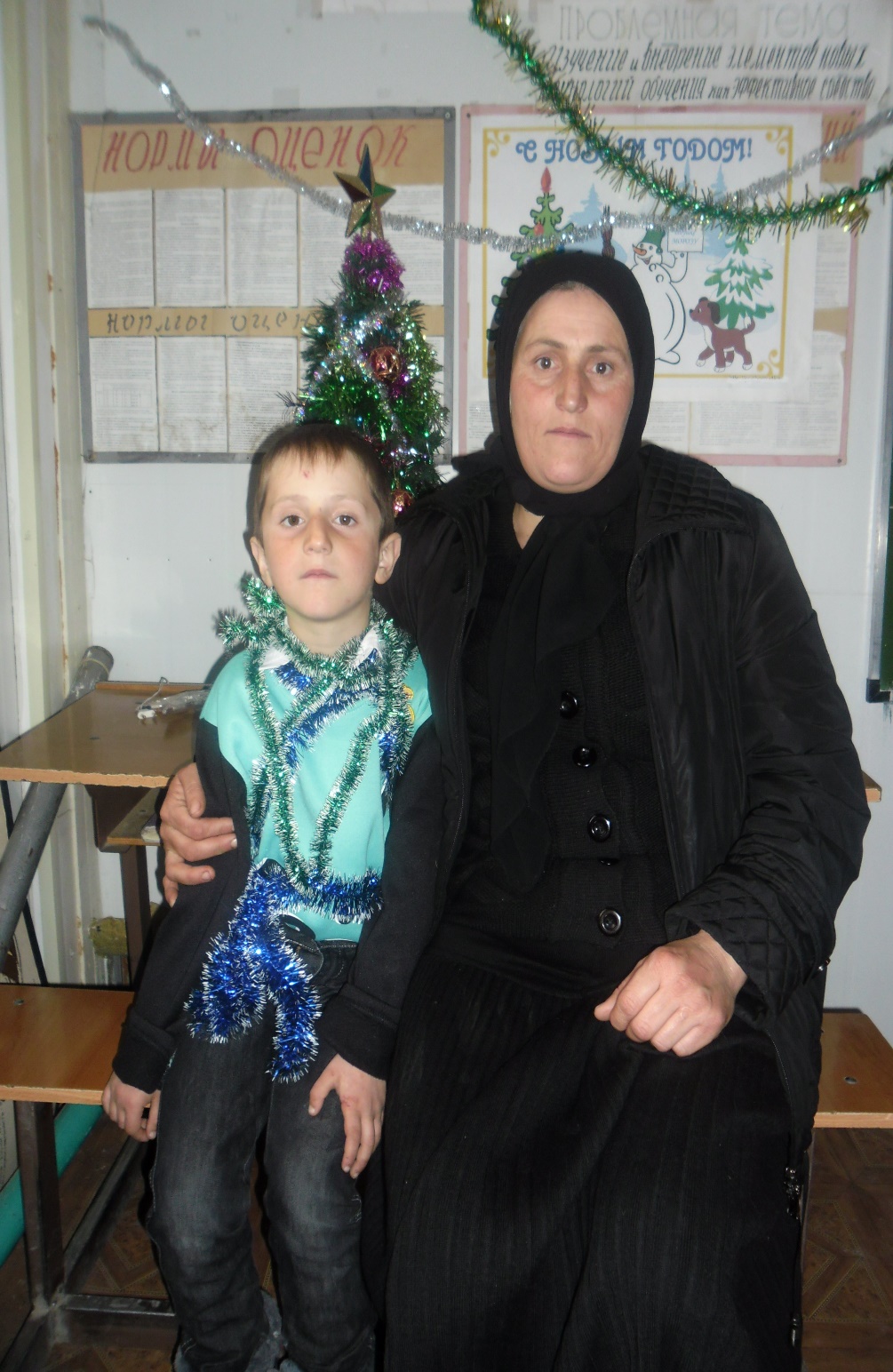 8 МАРТА!
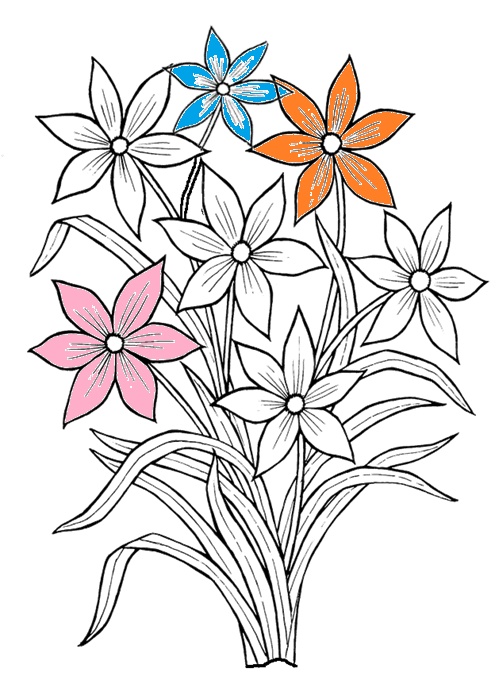 нора
скворечник
кормушка
гнездо
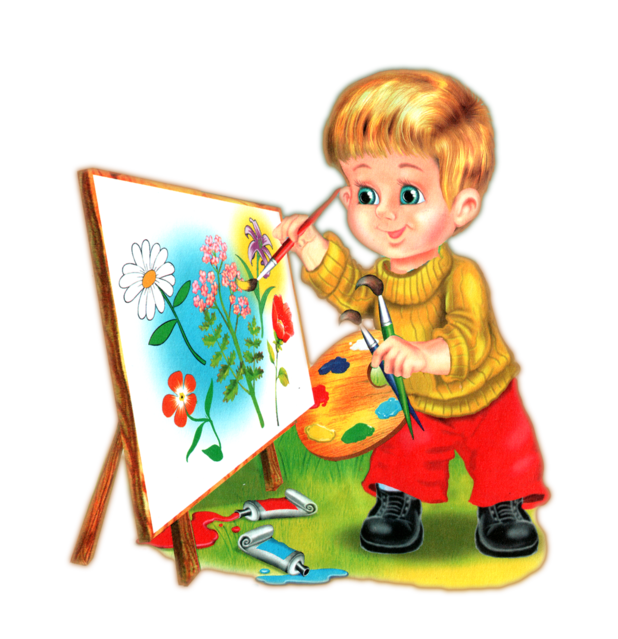 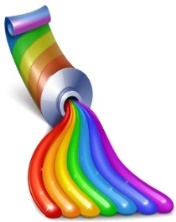 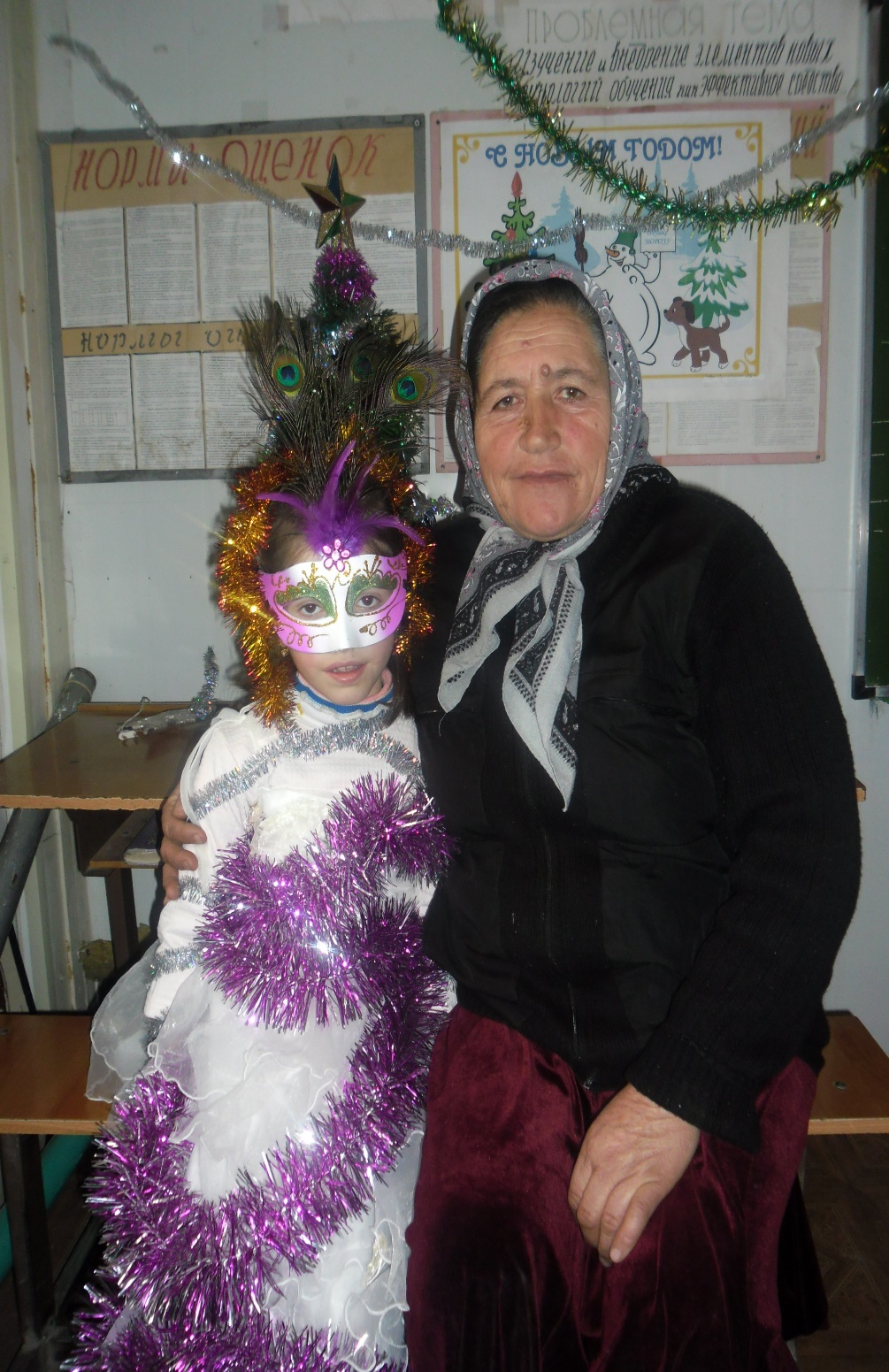 Синяя сосулька плачет,
Но от солнца нос не прячет.
И весь день под птичью 
трель: кап-кап-кап звенит…
8 МАРТА!
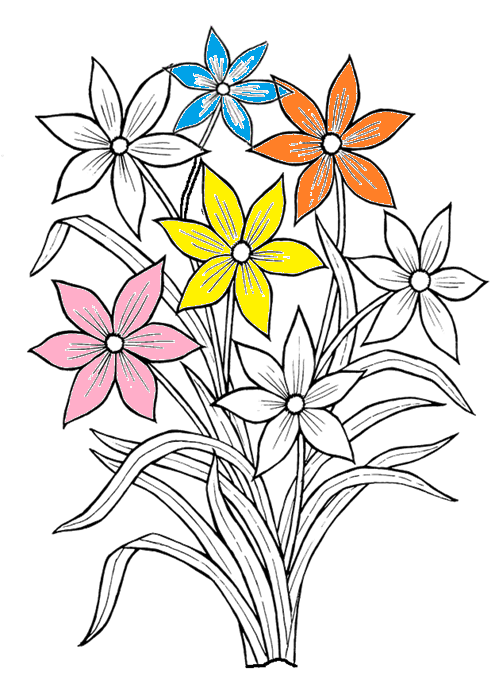 сосулька
капель
дождь
град
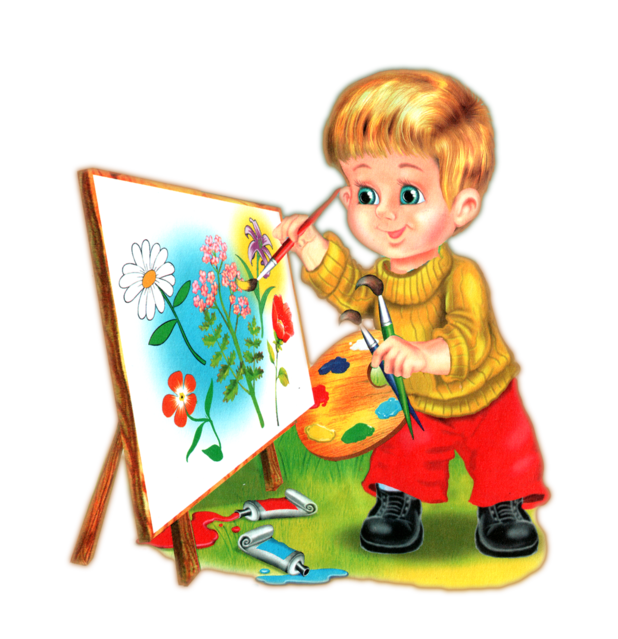 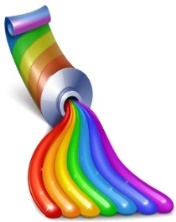 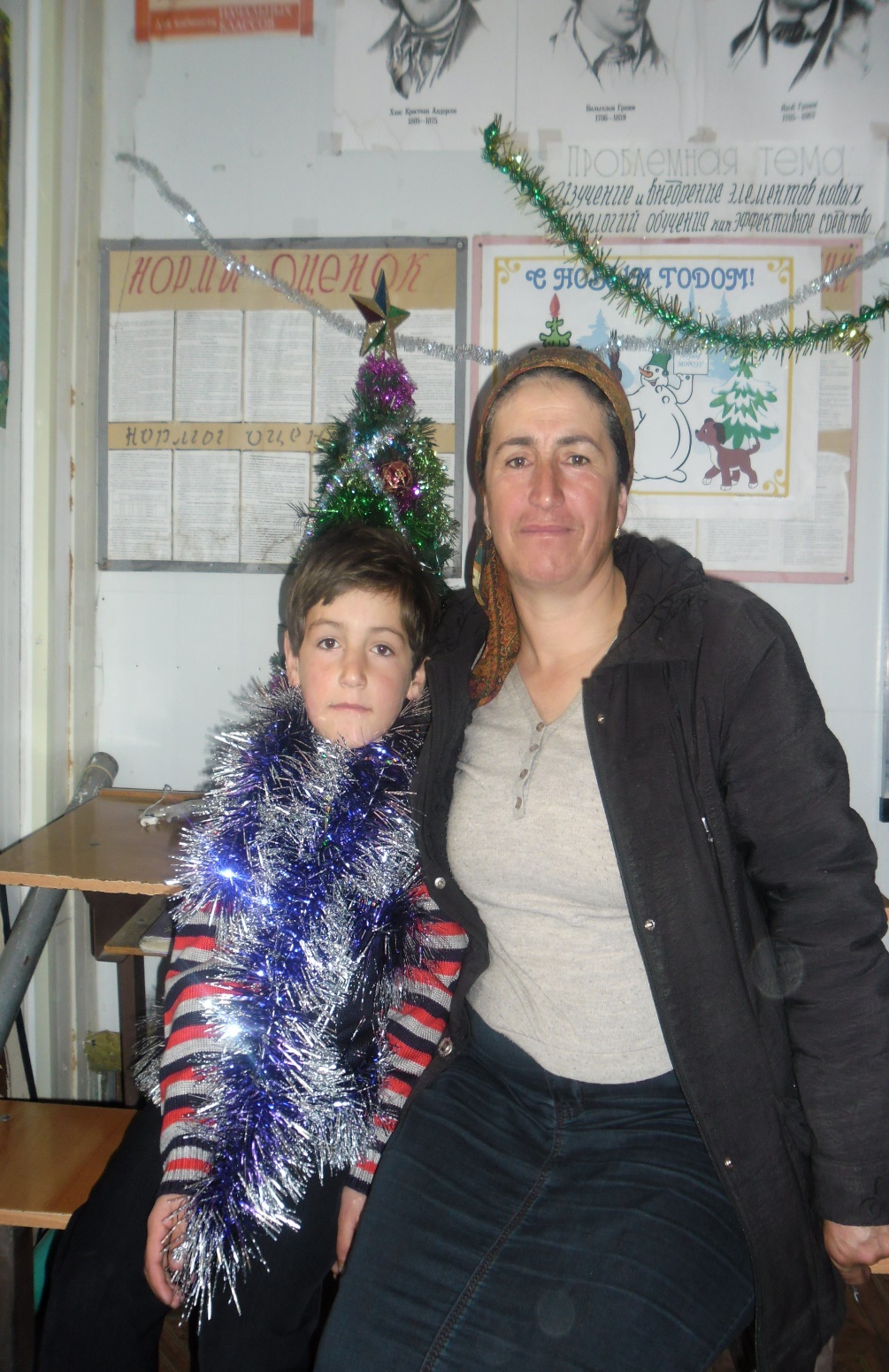 Ручейки бегут быстрее,
Греет солнышко теплее,
Воробей погоде рад – 
Наступает месяц …
8 МАРТА!
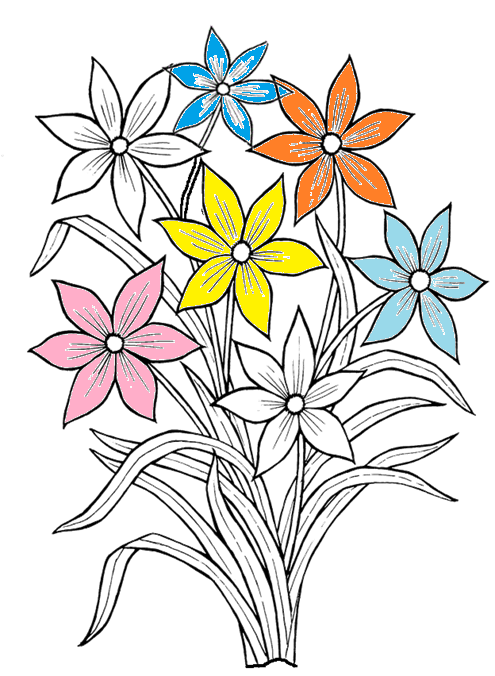 март
апрель
май
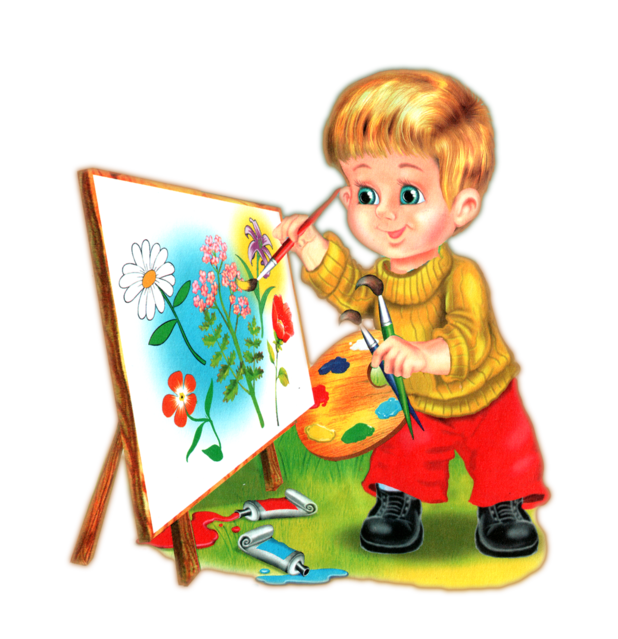 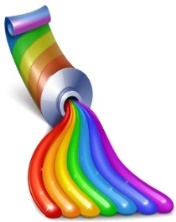 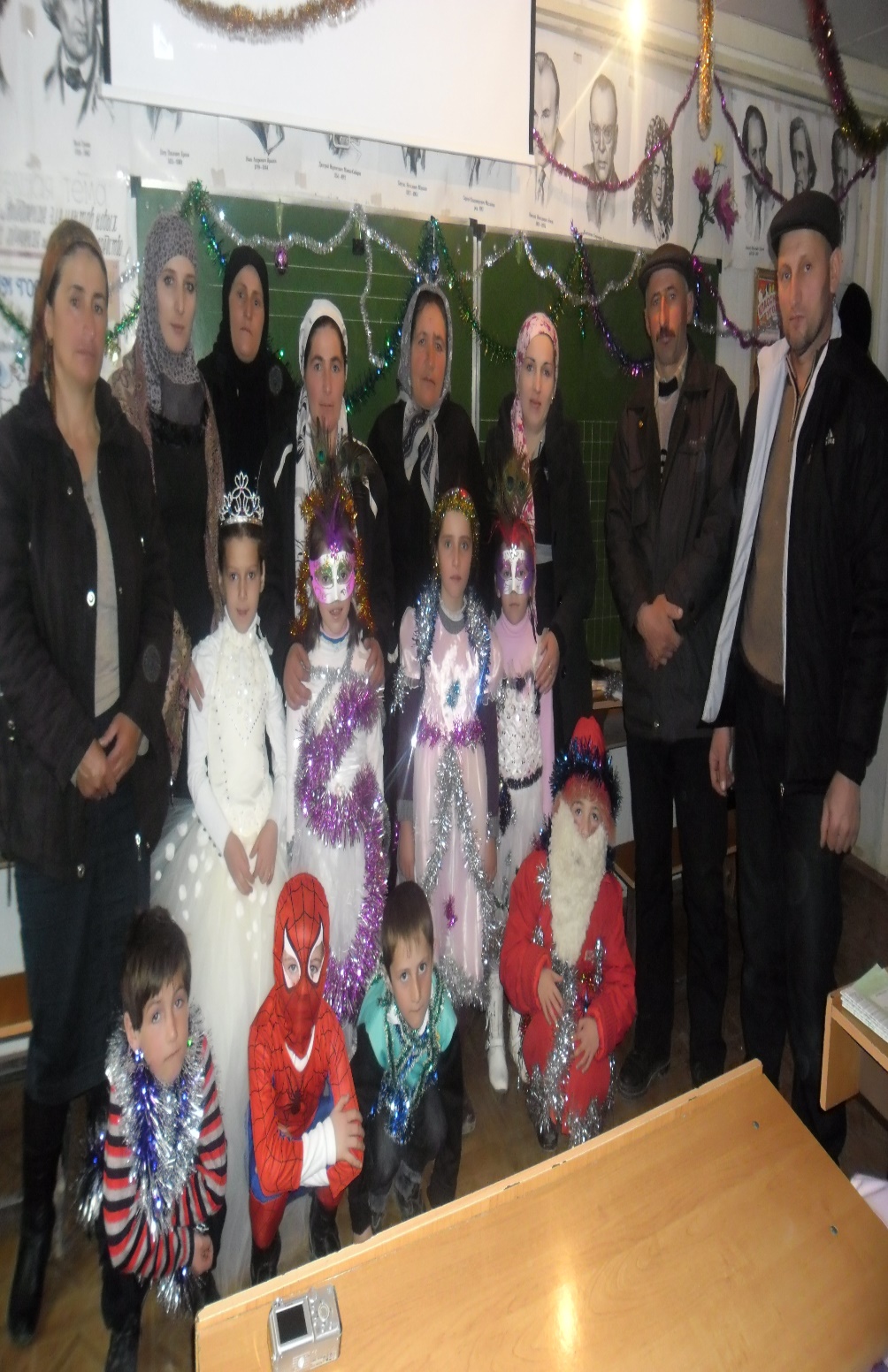 Не пешеход, а идёт,
Мокнут люди у ворот.
Ловит дворник его в кадку.
Очень трудная загадка?
8 МАРТА!
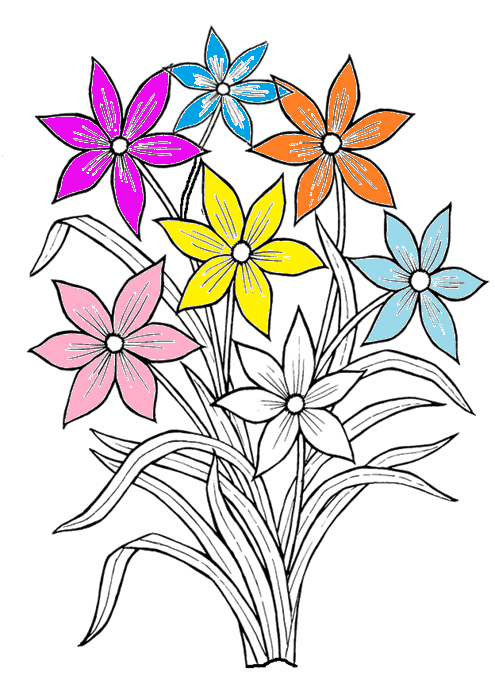 снег
град
дождь
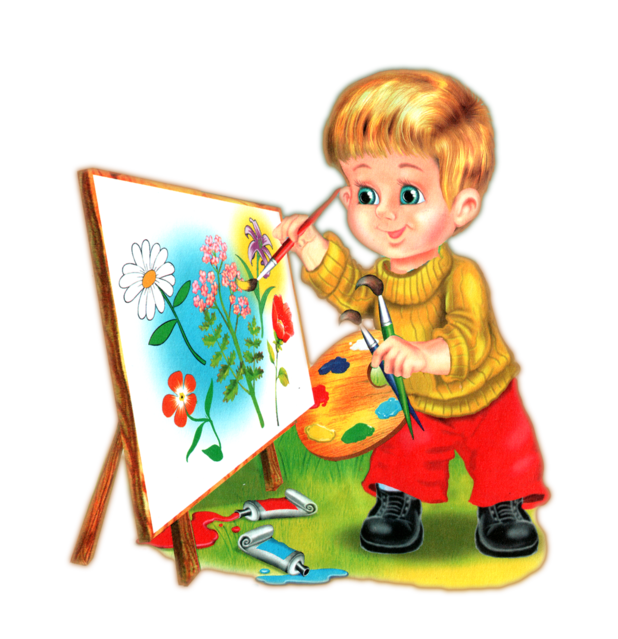 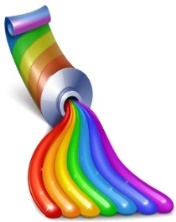 В самый разгар 
весенней поры
Капает сок
С белоснежной коры.
8 МАРТА!
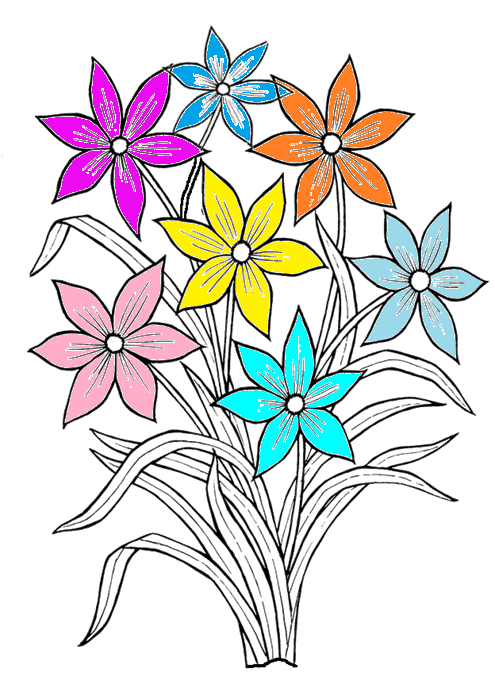 берёза
дуб
рябина
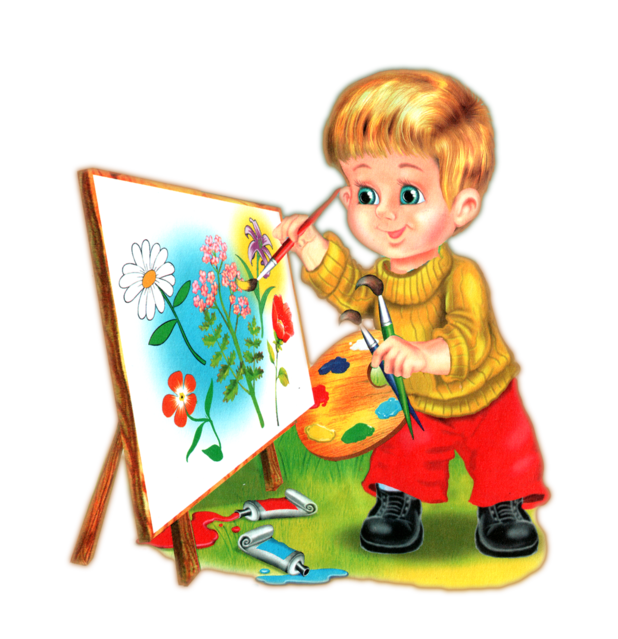 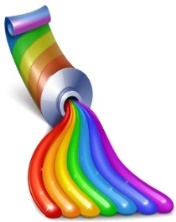 8 МАРТА!
Белые горошки
На зелёной ножке.
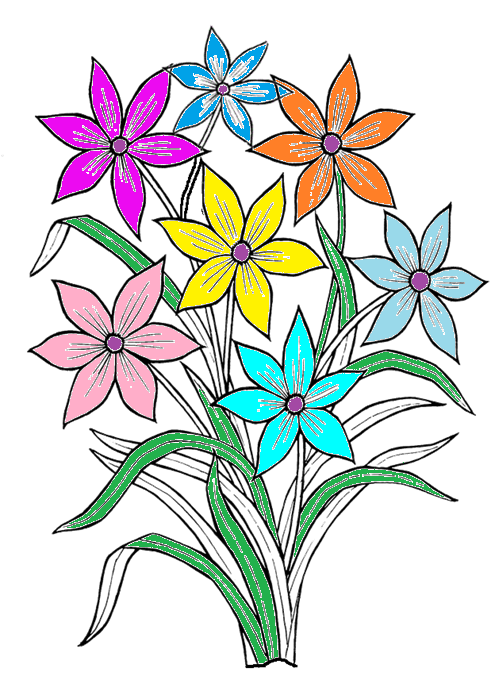 ландыш
колокольчик
одуванчик
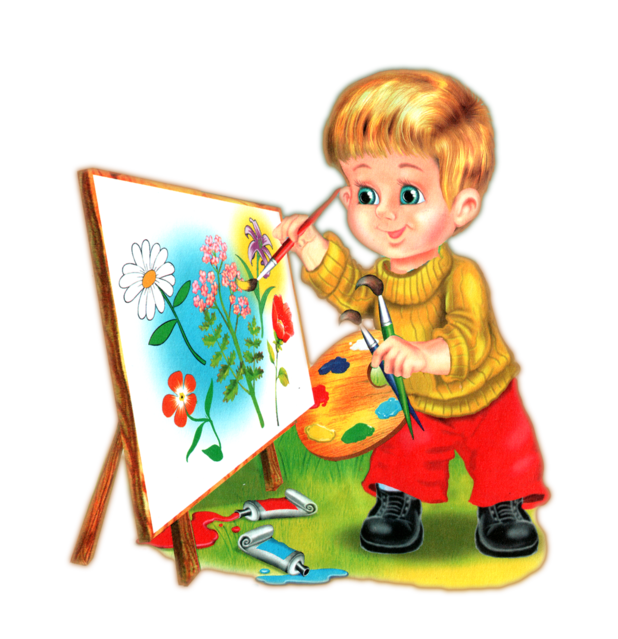 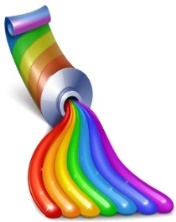 Доброе, хорошее –
На людей глядит,А людям на себя
Глядеть не велит.
8 МАРТА!
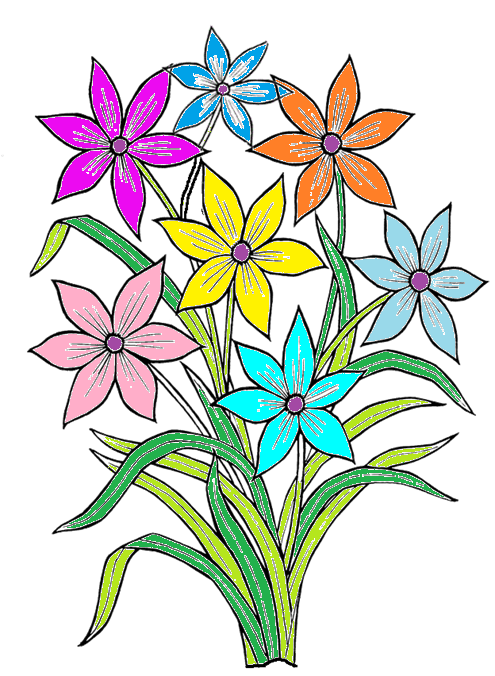 облако
туча
солнце
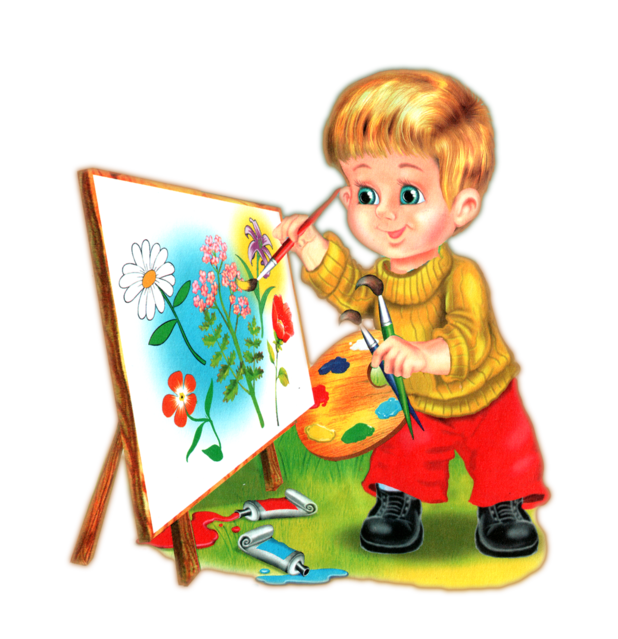 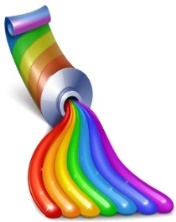 Красивый и праздничный
этот сосуд.
И если в квартиру
цветы принесут, то тут же
Обрежут и 
сразу поставят в красивую ..
8 МАРТА!
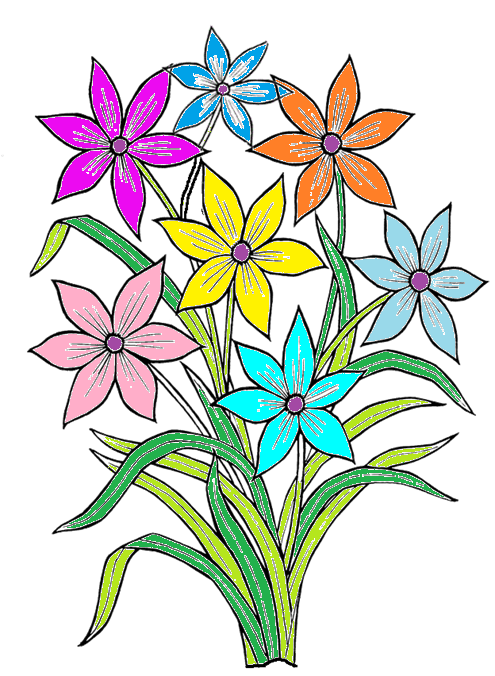 тарелку
кастрюлю
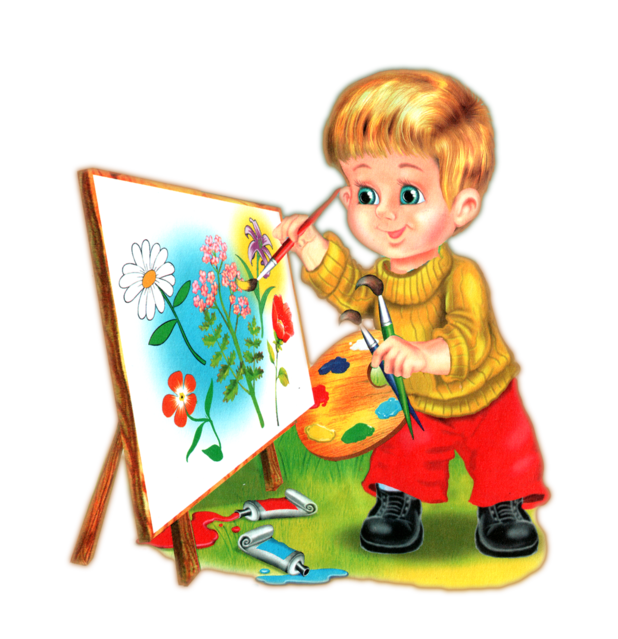 вазу
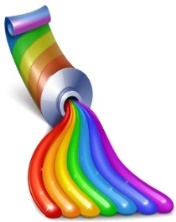 8 МАРТА!
Встану утром рано,
Поцелую маму!
Подарю цветов букет – 
Лучше мамы в мире нет!
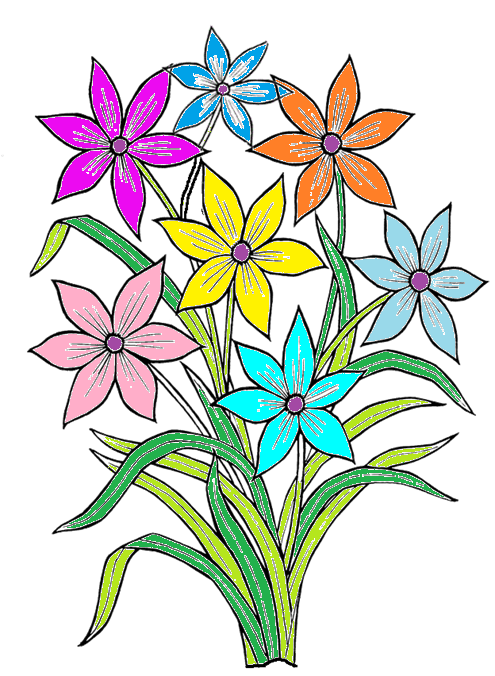 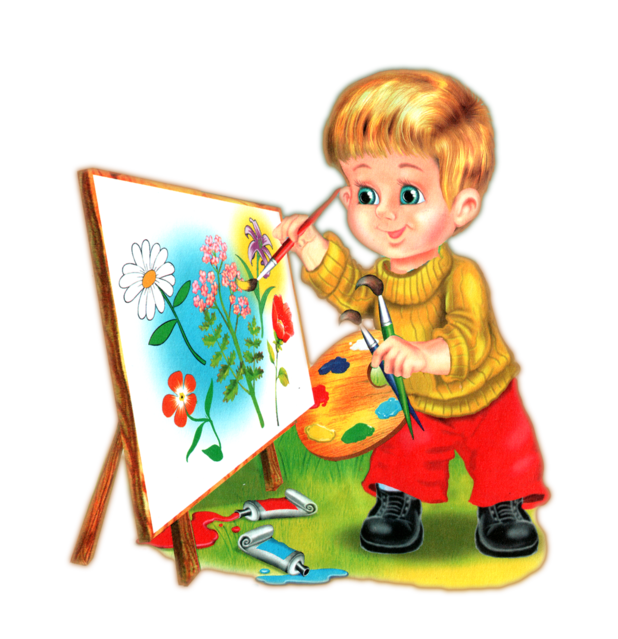 Поздравляю!
Наступает мамин праздник,
Наступает женский день.
Знаю: любит мама очень
Розы, маки и сирень.
Только в марте нет сирени,
Роз и маков не достать…
А ведь можно на листочке
Все цветы нарисовать!
Приколю картинку эту
Я над маминым столом,
Утром маму дорогую
Обниму и расцелую,
И поздравлю 
с Женским днём!
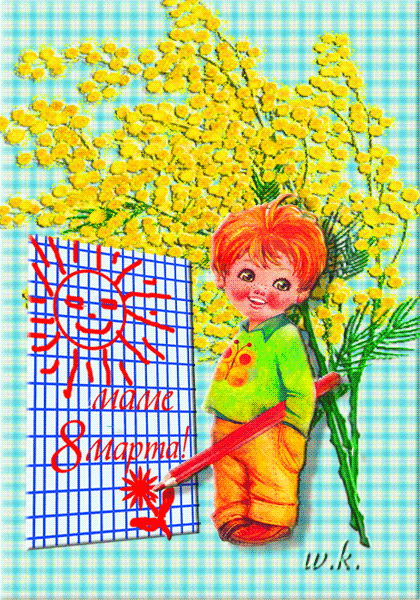 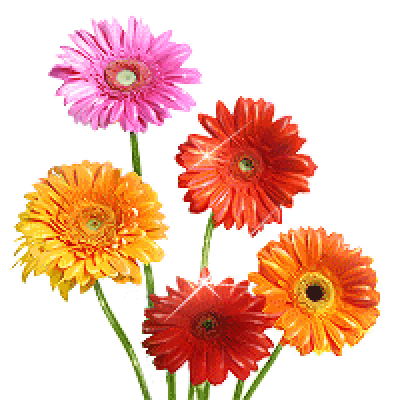 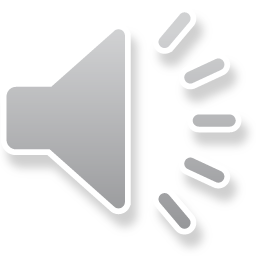